Lymphoedema Patient Education GroupWeek 1
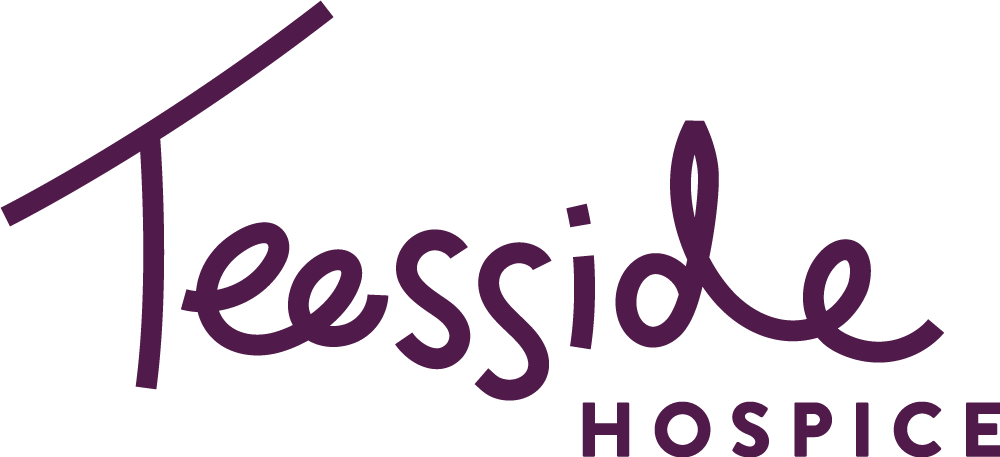 Introduction
Why Teesside Hospice?
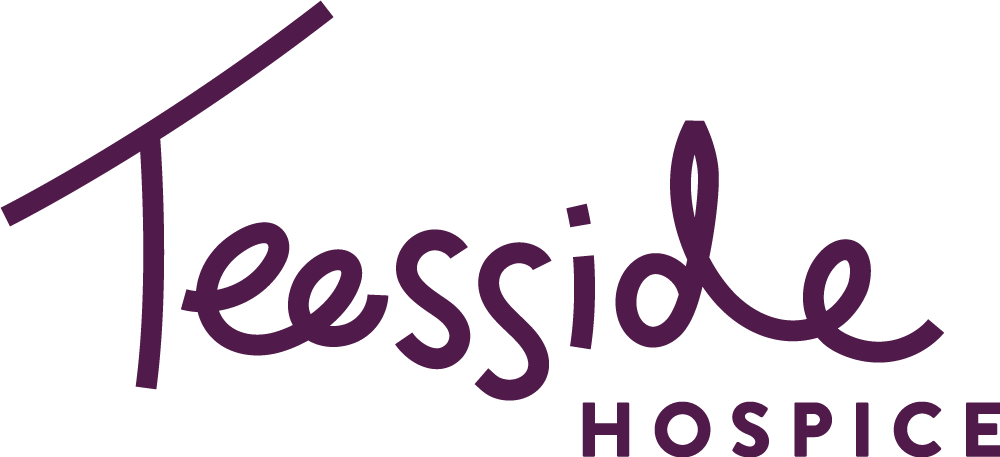 The aim of these sessions is to increase your knowledge of lymphoedema and how to manage it yourself.
How this clinic will help you?
Attend Patient Admission Group 
Initial assessment
Review assessment (4-5 weeks later)
Attend Patient Education Group
Review assessment (3 months later)
Review assessment and discharge (3-6 months later)
3 Sessions
Week 1     - What is lymphoedema?                   - Skin care                   - Cellulitis
Week 2    - Exercise/movement                  - Patient Activities                  - Compression
Week 3    - Management of a Chronic Condition
What is Lymphoedema?
Lymphoedema is a progressive chronic condition that affects a significant number of people and can have deleterious effects on patients' physical and psychosocial health. 

               International Consensus Document – 
Best Practice for the Management of Lymphoedema
Lymphoedema
Lymph – the fluid in the lymphatic system
Oedema – swelling caused by fluid
Functions of The lymphatic system
Transports lymph around the body
 Sewerage system of the body
 Part of the Auto-immune system
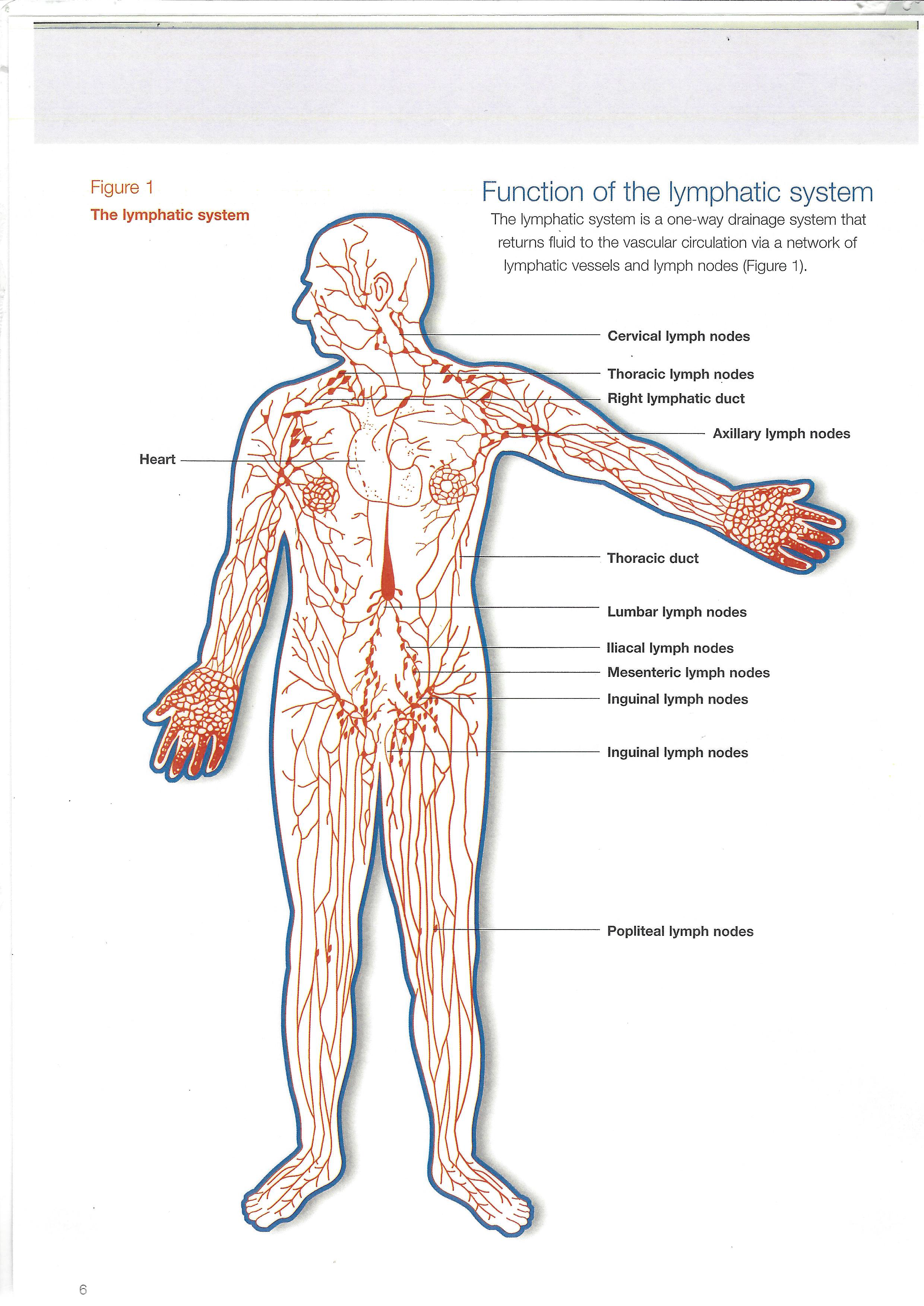 Types of Lymphoedema
Filariasis
Primary Lymphoedema
Secondary Lymphoedema
Chronic Oedema/Gravitational Oedema

Lipoedema
Terms used in lymphoedema
Skin
Tissues
Erythema
Hyperkeratosis
Papillomatosis
Pitting
Doughy
Fibrosed
Cornerstones of Lymphoedema Care
Skin Care
Compression
Exercise
Patient Activities
Skin Care
Why do skincare?
Keeps skin moisturised
Allows skin to stretch
Prevents skin condition getting worse
Prevents cellulitis
Looking after your skin
Washing and drying

 Wash affected limb regularly and dry thoroughly
 Ensure all skin folds and between toes or fingers are clean and dry
 Monitor for cuts, scratches, insect bites or any signs of cellulitis
How to do skin care
Apply moisturiser 1-2 times a day

Using a very gentle stroking action
Always stroke upwards toward the body
Start closest to the body and work away
Arm
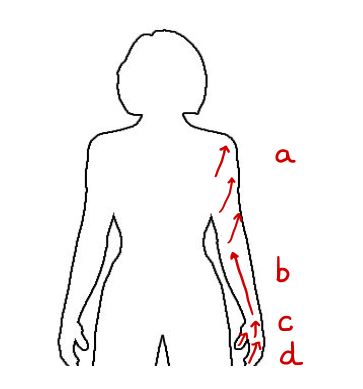 Leg
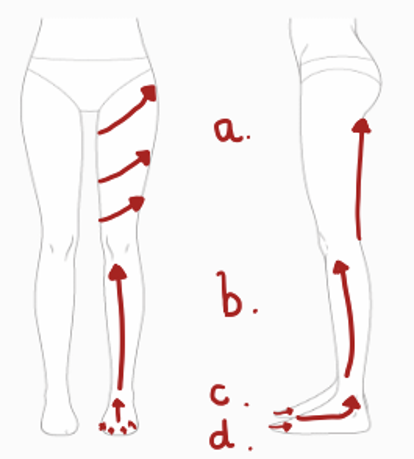 What ceams to use
Washing skin
Any soap substitute or body wash (as long as it doesn’t cause irritation)
Dermol 500 lotion (do not use all the time)
Moisturiser
Doublebase, Cetraben or Hydromol
Aveeno
Aids to doing skin care
Drying
Use hairdryer to dry between toes and in skin folds
Moisturising
Use paintbrush or paint roller to apply moisturiser
Video  and leafletscan be seen on the websiteteessidehospice.org/lymphoedema
Warning
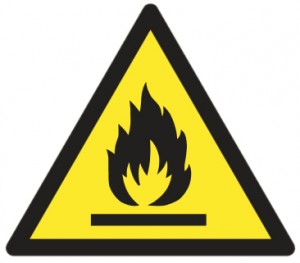 Skin products containing paraffin based products in contact with clothing are easily ignited with a naked flame or cigarette
Any questions on skin care?
Cellulitis
What is cellulitis?
A sudden, non contagious infection of the skin caused by a bacterial infection
(usually Streptococcus)

People with lymphoedema are at an increased risk because
A collection of protein rich lymph fluid
Impaired lymphatic system doesn’t fight infection
Symptoms
Pain
Heat
Increased swelling
Blistering or leaking  (lymphorrhoea)
Flu-like symptoms, chills, fever, headache, nausea/sickness 
Symptoms can vary between each person
What causes cellulitis?
cuts, scratches and insect bites
ulcers or wounds 
leaking/maceration 
fungal infection of toes or nails

BUT there may not be a cause
Treatment for Cellulitis
Contact your doctor immediately you suspect cellulitis 

Stop it before it gets worse
If left may damage the lymphatics more
Potential risk of sepsis
Antibiotics
2 weeks course of antibiotics 
(may need longer)


Evidence from the Lymphoedema Support Network 
‘The Cellulitis Consensus Document’
Which antibiotics?
Flucloxacillin 500mg-1000mg four times a day
or
Clarithromycin 500mg twice a day
if allergic to penicillin
or
Doxycycline 100mg twice a day
If allergic to penicillin and on statins
Other treatment
Remove any compression for a few days
Stop any other lymphoedema treatments
Elevate limb
Drink plenty of water
Painkillers/Paracetemol as needed

Rest
Prevention
Skin care
Care when cutting nails (podiatry)
Do not walk around barefoot
Don’t get sunburn
Wear well fitting clothes and shoes
Electric razor for hair removal
Long term antibiotics
If 2 or more episodes of cellulitis in a year
Penicillin V (phenoxymethylpenicillin) or clarithromycin 
Can be discontinued after 1 year if no further episodes but may be life long

need to stop them when taking a 2 week course of antibiotics, then restart again
In-case’ Antibiotics
Patients may carry a 2 week course of antibiotics at home or if going on holiday
Antibiotics to be started immediately symptoms of cellulitis develop
Medical opinion should be sought as soon as possible

At the discretion of the GP
Any questions on cellulitis?
Any questions on cellulitis?
Support for you
Contact the clinic
On-line
Teessidehospice.org/lymphoedema
Lymphoedema Support Network (LSN)
Legs Matter (legsmatter.org)
British Lymphology Society (BLS)
Facebook/Twitter
Conclusion
Include skin care as part of your normal daily routine